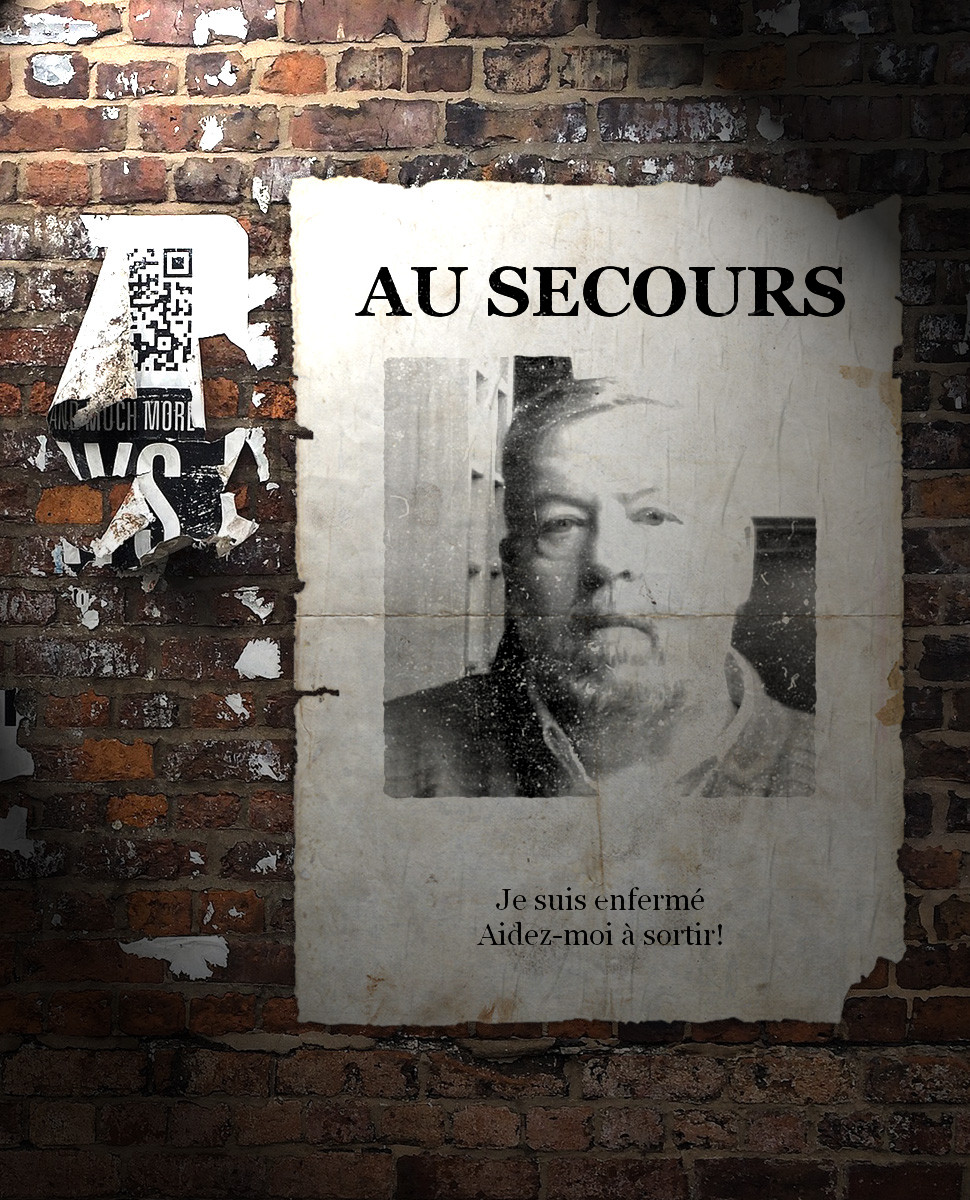 Le jeu d’évasion
en cours de FLE




Giedo Custers
ETAPE 1
Un jeu d’évasion?
 Objectifs
 Durée 
 Récompenses
Réfléchissez
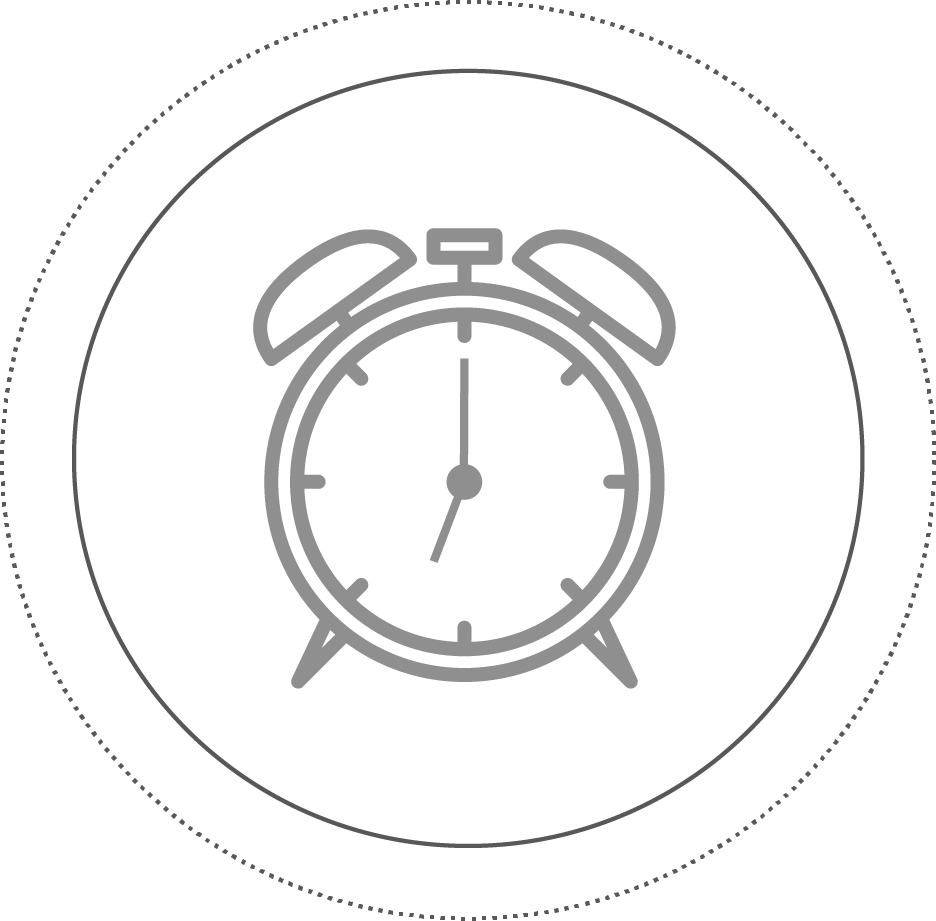 1 à 2 heures
Pourquoi le jeu d’évasion est l’activité est l’activité la plus pertinente pour réaliser mes objectifs actuels?

objectifs? 
vocabulaire
grammaire
civilisation 
révision 
activité cadeau
…  
Quelle est la durée du jeu?
une heure de cours?
plus?
moins?

récompense ? 
activité cadeau … film … chanson … 
magazine …  
diplôme
ETAPE 2
Introduction
Début
Milieu
Fin
Créer le scénario (l’histoire)
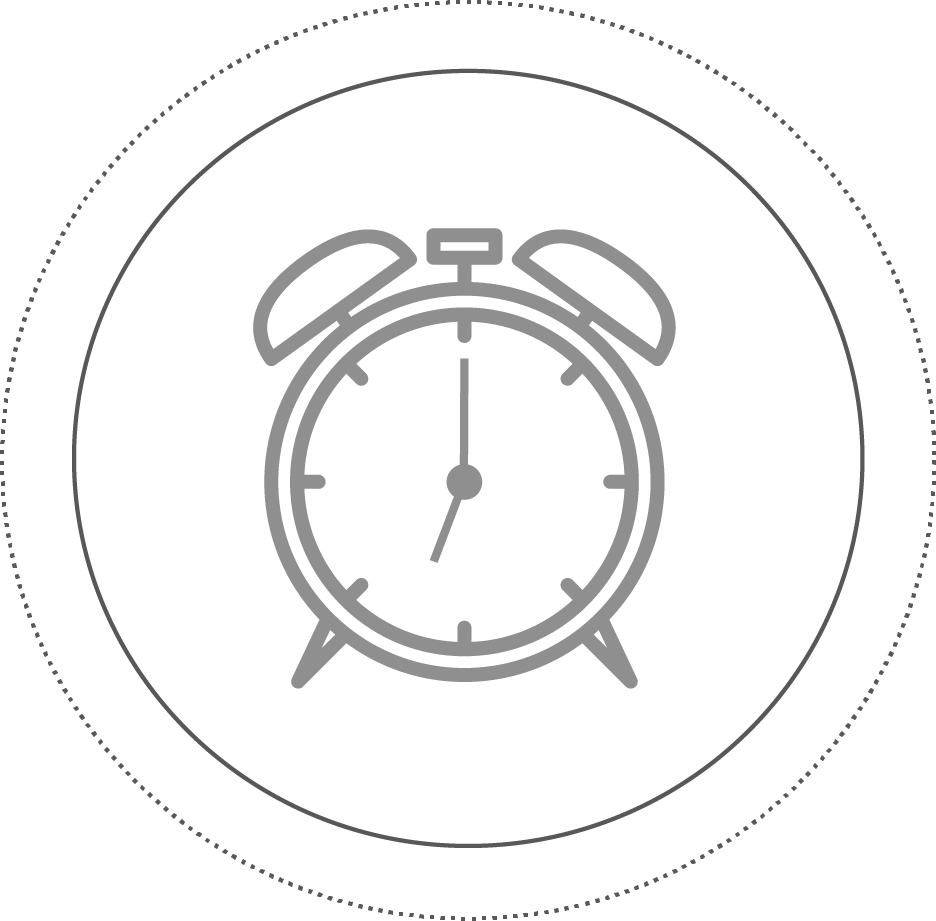 45 minutes
quel scénario?
Recherche à effectuer?
Thématique?
historique
l’histoire d’un livre
situation dangereuse
fantastique 
… 
introduction 
lettre de mission? 
capsule vidéo? 
Introduction narrative?
ETAPE 3
Objectifs !!
Niveau 
Variations 
Entreliées?
Créer les énigmes
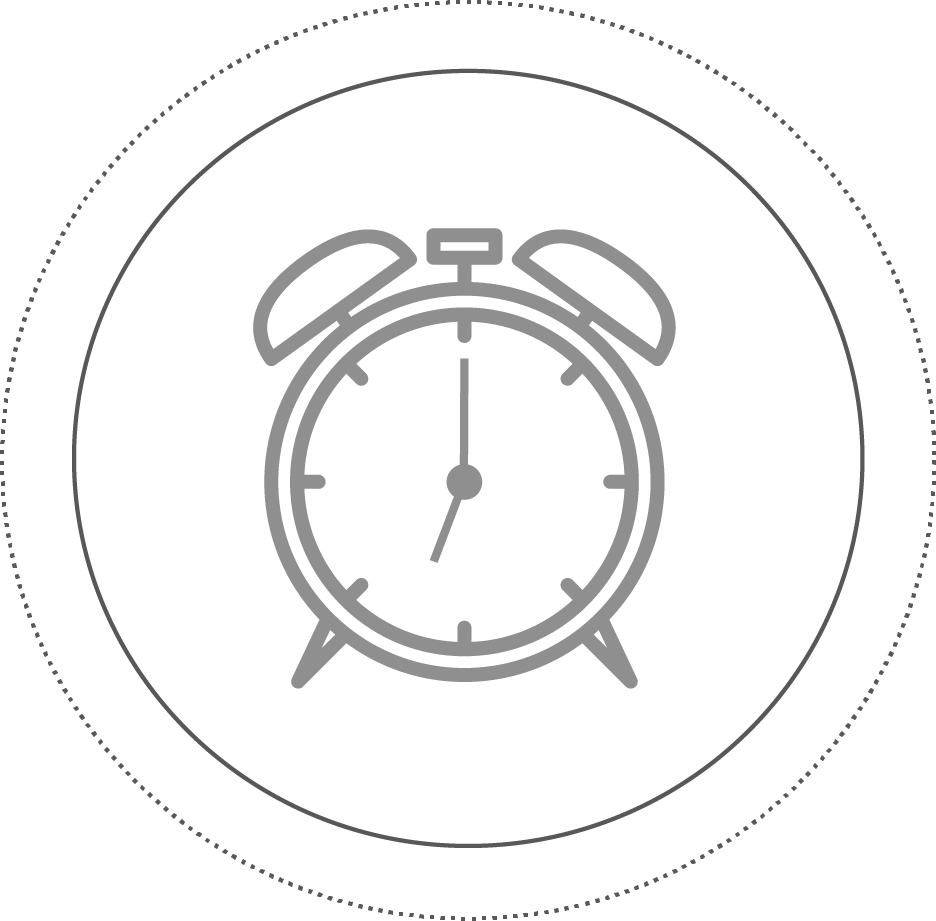 75 à 120 minutes
Quelles connaissances sont nécessaires?
culturel
vocabulaire
éléments de langue 
des éléments inconnus?
typologie d’énigmes
mots croisés
mots cachés
rébus
jeu d’observation
jeu de codage
puzzle
questions simples
recherches (en ligne, sur papier, …)
variation!
ETAPE 4
Local 
Décor 
Matériel 
Feuille de route
Matérialisation du jeu
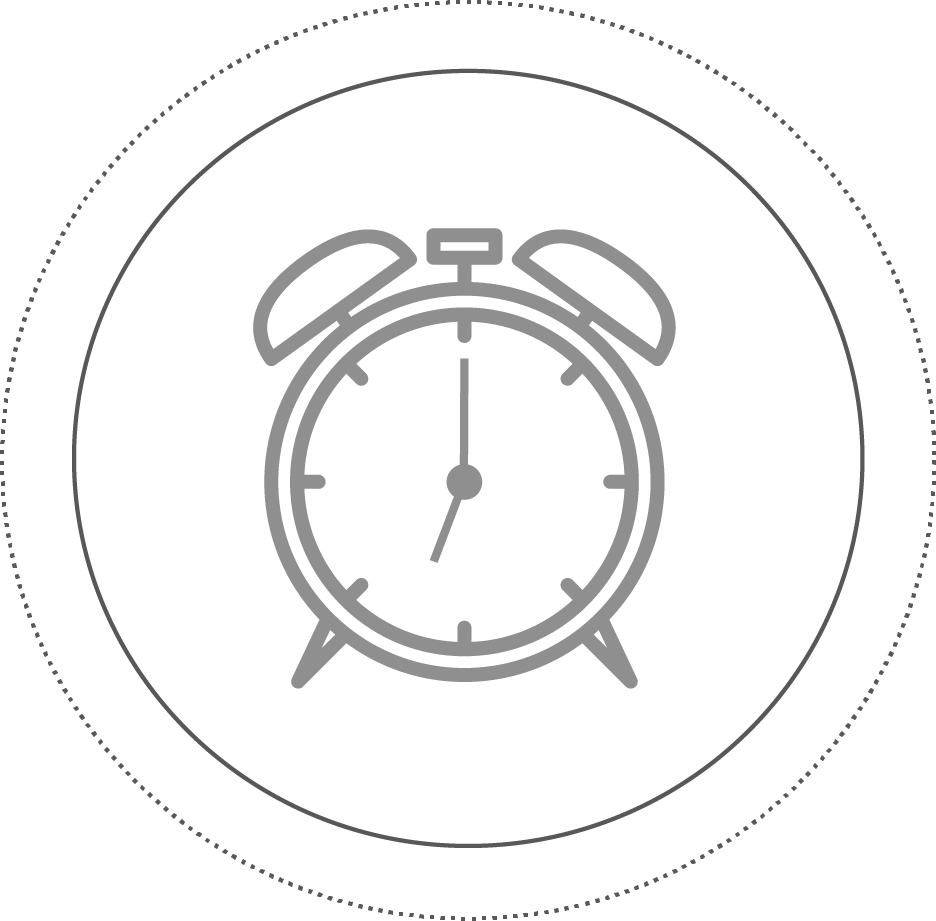 1 à 3 heures
où?
en salle informatique
en salle de classe
en ligne?	
division de la classe
individuel? 
en groupe de 2 – 3? 
plus grand groupe?	
matériel
tablettes – ordinateurs - téléphones portables des élèves? 
documents papier?		
décoration
fonctionnel 
décoratif 
documents nécessaires
distribuer?
cacher?
ETAPE 5
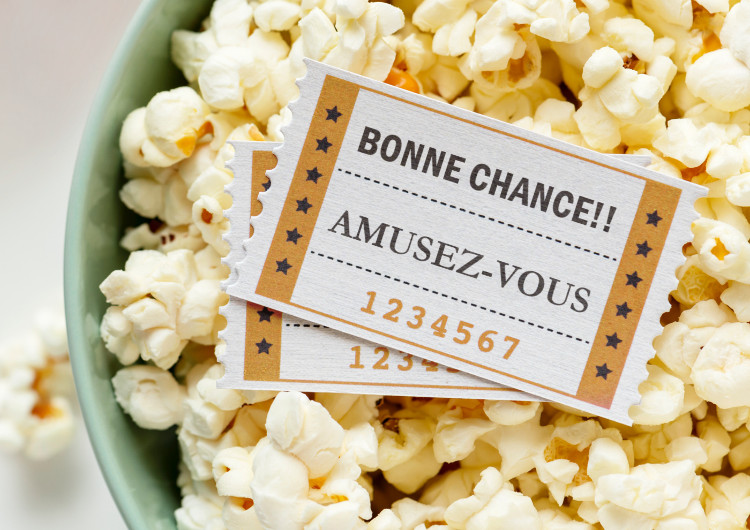 Jouer le jeu
le prof est maitre du jeu!!
rôle de facilateur – si nécessaire
rntervenir … mais comment?
aider
donner des indices

arrêter - finaliser!
ETAPE 6
Faire un retour? 
Fiche récapitulative
Récompense
Après le jeu
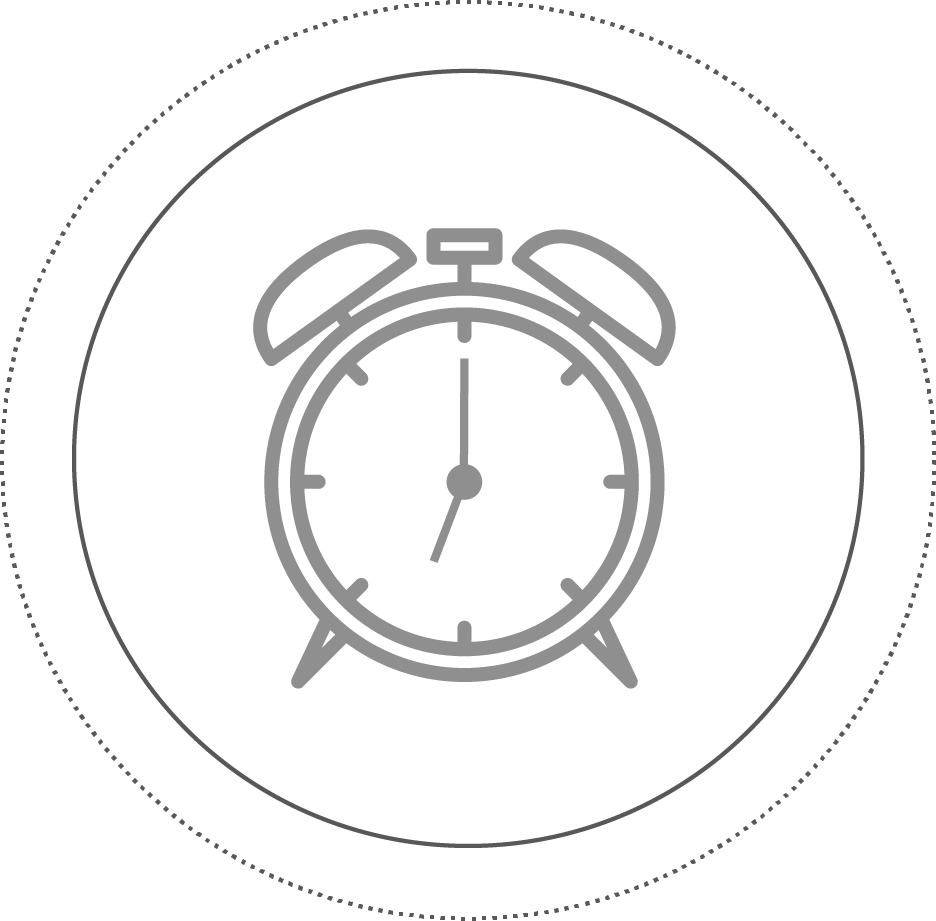 30 min à 1 heure
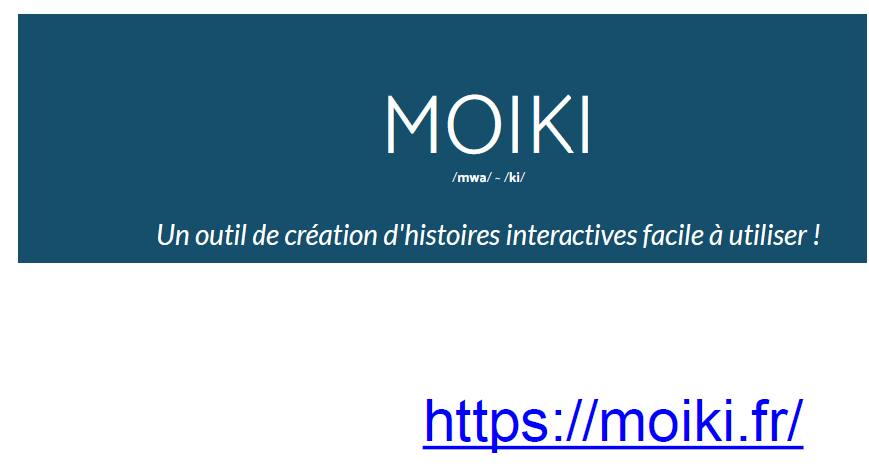